Nutritional Requirements of Non-ruminant Animals
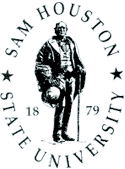 Created by:
Barrett, Arlene
Bratton, Dennis
Gumfory, Mariah 
Vrazel, Haley
Objectives
Evaluate the protein requirements and what is required of a non ruminant animal
State the nutritional requirements of non ruminant animals
Analyze the protein percentages in common feedstuff
Monogastric Nutrition
Pigs, as a general rule, eat to satisfy their energy requirements.

So, how much feed will a G-F pig eat?
Answer:  about 5% of body weight.

Actual feed intake, as a percent of body weight, decreases as live weight increases.
Monogastric Nutrition
What is the most common energy feed for swine in the Midwest?

Corn

What would be the second most common energy feed for swine?

Milo also referred to as grain sorghum.
Monogastric
Cereal grains (corn, oats, wheat, etc) as a rule are deficient in protein or more specifically in amino acids.
Lysine requirement for a 40 lb. pig is approximately .95% of the diet.
Corn contains .25% lysine.
Protein
Since swine diets consist primarily of cereal grains they need to be supplemented with a protein feed in order to enable optimum performance.
Protein Feeds
Other plant and animal proteins are often used in combination with SBM.

Fishmeal (60-70% CP) (Crude Protein)
Milk products, such as dried skimmed milk (33% CP) and dried whey (13.3% CP)
Meat and bone meal (50% CP)
Spray dried plasma protein and bloodmeal (86% CP)
Feed Additives
Increase growth rate
Improve feed efficiency 
Decrease mortality and morbidity caused by disease.
Improve the composition in the carcass (decrease fat content; increase lean content).
Monogastric Fiber Diet
Swine producers often add fiber to the gestation diet just prior to farrowing and/or during lactation.

Bulky (high fiber) feeds such as oats, wheat bran or beet pulp are added to the ration to prevent constipation.
Monogastric System
Review
Evaluate the protein requirements and what is required of a non ruminant animal
State the nutritional requirements of non ruminant animals
Analyze the protein percentages in common feedstuff
Resources
Extension.Missouri.edu 
http://agebb.missouri.edu/swine/nutrition/
http://www.usporkcenter.org/home/projects/national-swine-nutrition-guide.aspx